<November,2021>
Project: IEEE P802.15 Working Group for Wireless Personal Area Networks (WPANs)

Submission Title: [TG4aa JRE November Virtual Plenary 2021 Closing report]	
Date Submitted: [17th November, 2021]	
Source: [Takashi Kuramochi] Company [LAPIS TECHNOLOGY]
Address [2-4-8 Shinyokohama,Kouhoku-ku,Yokohama 222-8575 Japan]
Voice:[+81-45-476-9295], FAX: [], E-Mail:[kuramochi722@lapis-tech.com]	
Re: []Abstract:	[This document contains TG4aa JRE closing report from Virtual November Plenary sessions,2021]Purpose:	[information]
Notice:	This document has been prepared to assist the IEEE P802.15.  It is offered as a basis for discussion and is not binding on the contributing individual(s) or organization(s). The material in this document is subject to change in form and content after further study. The contributor(s) reserve(s) the right to add, amend or withdraw material contained herein.
Release:	The contributor acknowledges and accepts that this contribution becomes the property of IEEE and may be made publicly available by P802.15.
Slide 1
Takashi Kuramochi, LAPIS TECHNOLOGY
<November,2021>
IEEE 802.15 TG4aa JREVirtual November PlenaryClosing report onNovember 17th ,2021
Slide 2
Takashi Kuramochi, LAPIS TECHNOLOGY
<November,2021>
About TG4aa
TG 4aa – Japanese Rate Enhancement (JRE) amendment
	Objective: data rate extensions for the SUN FSK modulation and channel parameters focusing on the Japanese frequency band
Chair :Takashi Kuramochi(LAPIS)
Vice-Chair : Hiroshi Harada(Kyoto University) 
Vice-Chair : Kunal Shah()
Secretary : Kiyoshi Fukui(OKI)
Technical Editor : Kiyoshi Fukui(OKI)
Slide 3
Takashi Kuramochi, LAPIS TECHNOLOGY
<November,2021>
TG4aa JRE sessions in November Plenary
Slide 4
Takashi Kuramochi, LAPIS TECHNOLOGY
<November,2021>
Current Status of TG4aa
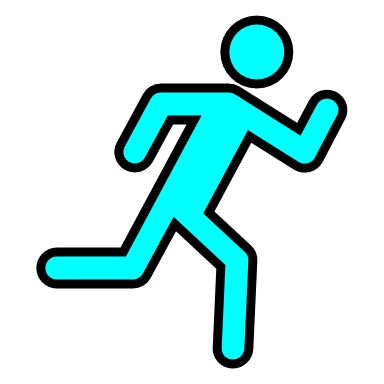 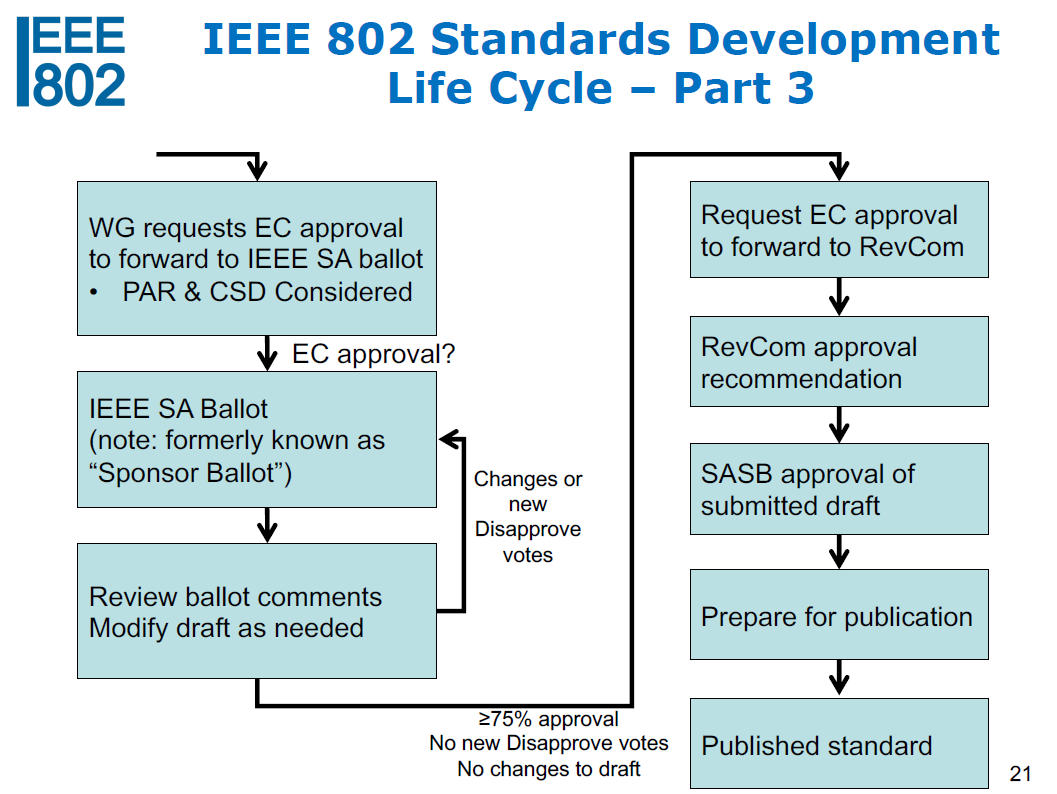 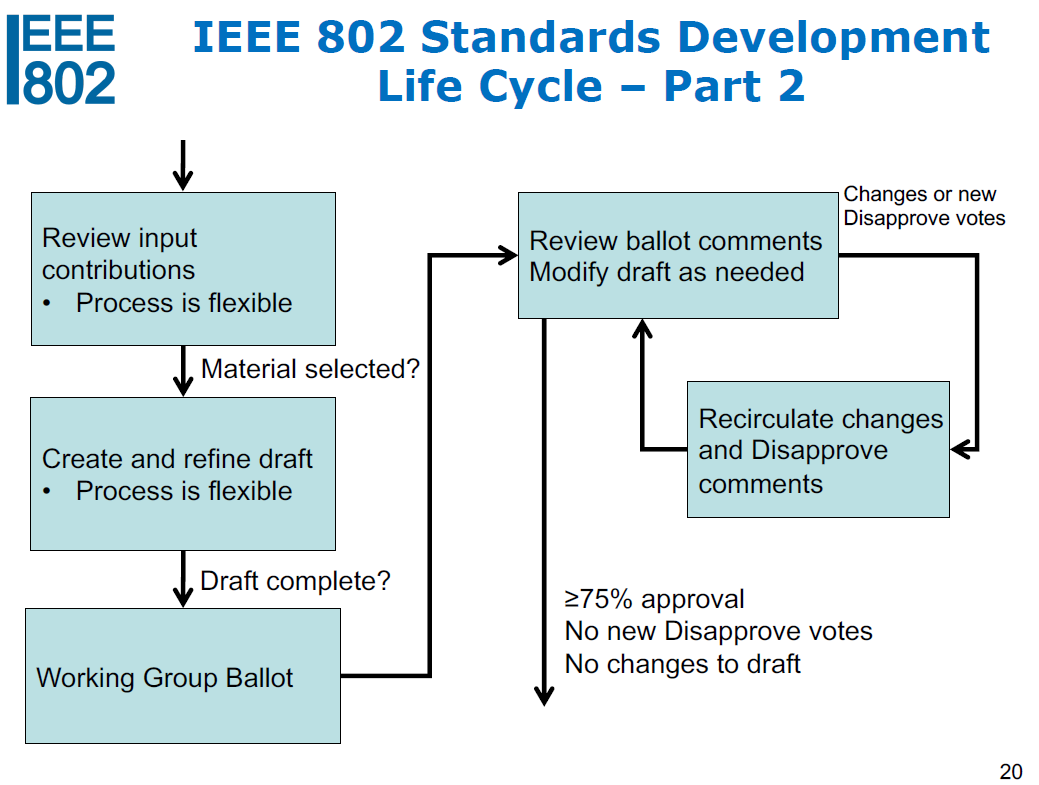 We are here!
Slide 5
Takashi Kuramochi, LAPIS TECHNOLOGY
<November,2021>
Agenda for TG4aa meetings
Target: TG Motion for RevCom Submission

Session1:
SA Ballot results 
Next Steps(RevCom Submission)
Slide 6
Takashi Kuramochi, LAPIS TECHNOLOGY
<November,2021>
Accomplishments:
Review SA ballot results
Two TG motions were moved.
Planned January Interim(# of Sessions)

Minutes posted(15-21-0611-00-04aa)
Slide 7
Takashi Kuramochi, LAPIS TECHNOLOGY
<November,2021>
SA ballot results
SA Ballot for P802.15.4aa/D10 was quorate , and passed.
Slide 8
Takashi Kuramochi, LAPIS TECHNOLOGY
<November,2021>
TG Motion
Motion: Task Group TG4aa requests 802.15 WG has reviewed and approves the CSD [15-20-0319-00-04aa] and requests unconditional approval from the EC to submit [P802.15.4aa]-D10 to RevCom

Moved: Hiroshi Harada(Kyoto University)
Seconded: Don Sturek(ITRON)
There is no discussion or objections.
The motion is approved  unanimous consent
Slide 9
Takashi Kuramochi, LAPIS TECHNOLOGY
<November,2021>
WG Motion
Motion: that 802.15 WG has reviewed and approves the CSD [15-20-0319-00-04aa] and requests unconditional approval from the EC to submit [P802.15.4aa]-D10 to RevCom

Moved: Takashi Kuramochi(Lapis Technology)
Seconded: Rick Alfvin(Linespeed)
Slide 10
Takashi Kuramochi, LAPIS TECHNOLOGY
<November,2021>
TG Motion: Approve the CRG formation
Task Group TG4aa requests 802.15WG to approve the formation of a Comment Resolution Group (CRG) for the Standards Association Recirculation balloting of the P802.15.4aa_D10 or latest draft with the following membership: Takashi Kuramochi(Chair), Hiroshi Harada, Don Sturek, Henk De Ruijter, and Kiyoshi Fukui. The 802.15.4aa CRG is authorized to approve comment resolutions, edit the draft according to the comment resolutions, and to approve the start of recirculation ballots of the revised draft on behalf of the 802.15 WG. Comment resolution on recirculation ballots between sessions will be conducted via reflector email and via teleconferences announced to the reflector as per the LMSC 802 WG P&P.

Moved: Phil Beecher(Wi-SUN Alliance)
Seconded: Don Sturek(ITRON)
There is no discussion or objections.
The motion is approved  unanimous consent
Slide 11
Takashi Kuramochi, LAPIS TECHNOLOGY
<November,2021>
WG Motion to form TG4aa CRG:
Move that 802.15 WG approve the formation of a Comment Resolution Group (CRG) for the Standards Association Recirculation balloting of the P802.15.4aa_D10 or latest draft with the following membership: Takashi Kuramochi(Chair), Hiroshi Harada, Don Sturek, Henk De Ruijter, and Kiyoshi Fukui. The 802.15.4aa CRG is authorized to approve comment resolutions, edit the draft according to the comment resolutions, and to approve the start of recirculation ballots of the revised draft on behalf of the 802.15 WG. Comment resolution on recirculation ballots between sessions will be conducted via reflector email and via teleconferences announced to the reflector as per the LMSC 802 WG P&P.
 
Moved: Takashi Kuramochi(Lapis Technology)
Seconded: Rick Alfvin(Linespeed)
There is no discussion or objections.
The motion is approved  unanimous consent
Slide 12
Takashi Kuramochi, LAPIS TECHNOLOGY
<November,2021>
Plan for January Interim
Topics: Review any feedbacks from RevCom.
	 One slot will be planned.
Slide 13
Takashi Kuramochi, LAPIS TECHNOLOGY
<November,2021>
P802.15.4aa Timeline
CRG meeting will be planned according to the feedbacks
Slide 14
Takashi Kuramochi, LAPIS TECHNOLOGY